The Awesome POWER of Prayer—GOD answers
Prayer has power because God is God!
The power that answers our prayers is:
The power that created the universe!
“By the word…by the breath of His mouth…” (Psa. 33:6-9)
“…the work of Your fingers, the moon and stars” (Psa. 8:3)
“Great things which we cannot comprehend” (Job 37:5)
“Great is our Lord, and mighty in power” (Psa. 147:5).
He is the one to whom we pray and entrust our hearts!
The Awesome POWER of Prayer—GOD answers
Prayer has power because God is God!
The power that answers our prayers is:
The power that created the universe!
The power that created the earth!
He “created” it = lit., “shaped” it (Gen. 1:1, 21, 27; 2:3, 4).
He “made” it = lit., “pressed, squeezed” it (Gen. 1:7, 16, 25, 31; 2:3, 4, 9, 22).
He “formed” it = lit., “fashioned” it (Gen. 2:7-8, 19).
He is the one to whom we pray and entrust our hearts!
The Awesome POWER of Prayer—GOD answers
Prayer has power because God is God!
The power that answers our prayers is:
The power that created the universe!
The power that created the earth!
The power that created man and woman in His image!
Each of us is “fearfully and wonderfully made” (Psa. 139:13).
God set us apart by making us “in His own image” (Gen. 1:26-27).
Eternal spirits (cf. Heb. 12:9) fused us into physical bodies (2 Cor. 4:16, 18).
He is the one to whom we pray and entrust our hearts!
The Awesome POWER of Prayer—GOD answers
Prayer has power because God is God!
The power that answers our prayers is:
The power that created the universe!
The power that created the earth!
The power that created man and woman in His image!
The power that is “able to do exceedingly abundantly above all that we ask or think” (Eph. 3:20)!
The all-powerful, all-knowing, all-present, all-benevolent, all-caring and always-wanting-to-help God can do anything we ask!
The Awesome POWER of Prayer—God ANSWERS
Answers Are Always Guaranteed!
Matthew 7:7-8
1 John 3:22
1 John 5:14-15
John 15:7
Mark 11:24
James 4:2
Every Christian prayer is guaranteed to be answered.
There are no “unanswered prayers,” just “unprayed prayers.”
The Awesome POWER of Prayer—God ANSWERS
Answers Are Always Guaranteed!
Answers Are Always Good!
James 1:17
Matthew 7:11
God’s power will give us “good things” when we “ask Him.”
If something is not for the best and we ask for it, it will not happen.
If something is for the best and we do not ask for it, it might not happen.
If something is for the best and we ask for it, we better get ready for it to happen.
The Awesome POWER of Prayer—God ANSWERS
Answers Are Always Guaranteed!
Answers Are Always Good!
Answers Are Always Given!
Sometimes God says, “Yes.”
As a loving Father, God wants to give us what we desire.
God said “yes” to Hannah in 1 Samuel 1:1-20.
God said “yes” to Elijah in James 5:17-18.
God said “yes” to Hezekiah in 2 Kings 20:1-7.
God said “yes” to David in Psalm 32; 51:1-9.
God said “yes” to the church in Acts 12:1-12.
Thus, if what we ask for is best, we can be assured of receiving it.
We must learn to trust God in His answers to our prayers.
The Awesome POWER of Prayer—God ANSWERS
Answers Are Always Guaranteed!
Answers Are Always Good!
Answers Are Always Given!
Sometimes God says, “No.”
“No” is an answer, too.
Fathers cannot always give their children what they ask.
God said “no” to Moses in Exodus 32:31-33.
God said “no” to David in 2 Samuel 12:15-18.
God said “no” to Elijah in 1 Kings 19:4.
God said “no” to Jesus in Matthew 26:36-44.
Sometimes “no” is the best answer.  (God is God, and man is not!)
In prayer we trust God’s answer, whether we like it or not.
The Awesome POWER of Prayer—God ANSWERS
Answers Are Always Guaranteed!
Answers Are Always Good!
Answers Are Always Given!
Sometimes God says, “Wait.”
God knows when it’s the best time to answer our prayers.
He views time differently than we do – He transcends time.
We need to trust God’s timing.  He knows when it is just right. 
God said “wait” to Zacharias and Elizabeth (Luke 1:7, 13, 18).
God said “wait” to Jeremiah (Jer. 42:1-9) & Habakkuk (1:1-2:1).
Jesus taught lessons on persistence in prayer (Luke 18:1-8).
The very fact He taught this indicates that God says “wait.”
We need to learn to wait on the Lord (Ps. 27:14; Isa. 30:18; 40:31)!
The Awesome POWER of Prayer—God ANSWERS
Answers Are Always Guaranteed!
Answers Are Always Good!
Answers Are Always Given!
Sometimes God says, “I will give you something else.”
Our Father knows better what we need; therefore, He will give us better than we ask.
Moses asked to enter the Promised Land but God said, “I will give you something else” (Deut. 34:1 + Matt. 17:1-5).
David asked for permission to build God a house but God said, “I will give you something else” (2 Sam. 7:1-17).
Paul asked for the “thorn in the flesh” to be removed but God said, “I will give you something else” (2 Cor. 12:7-10).
Whatever we do receive will be for the best! We need to trust God!
There’s Great Power in Prayer!
Two words: GOD ANSWERS!
God promised to do more than we can ask or think!
Do we believe Him?
Why don’t we pray more?
Prayerlessness hinders Christian growth.
Prayerless Christians are powerless Christians.
Prayerlessness hinders church growth.
Prayerless congregations are powerless congregations.
Are you an effective & fervent pray-er?
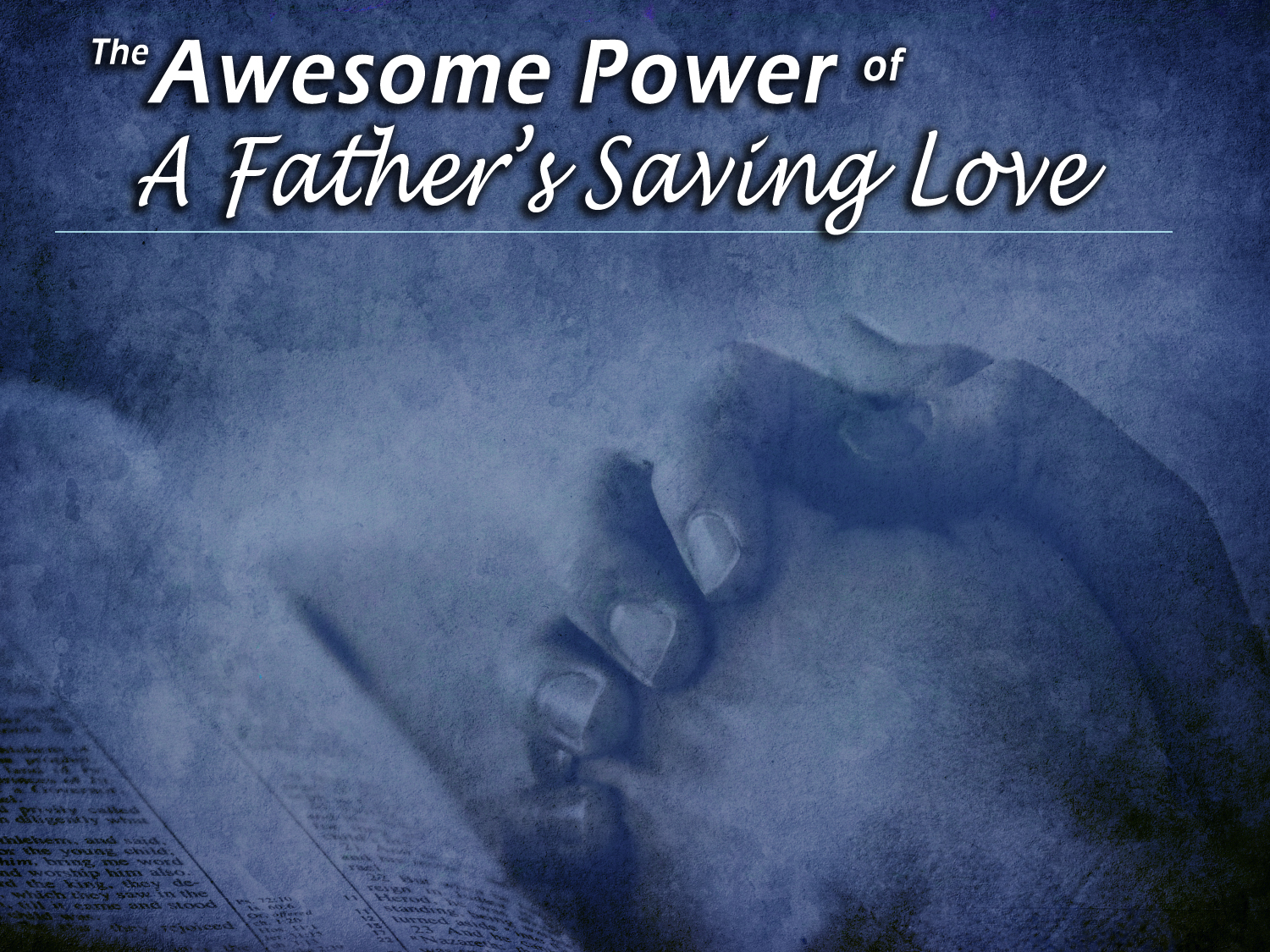 Believe that Jesus is God’s Son – Galatians 3:26
Repent from sinful living – Acts 17:30
Confess your faith in Christ – Philippians 2:11
Be immersed into Christ – Galatians 3:27
God will wash away your sins – Acts 22:16
God will add you to His church – Acts 2:47
God will write your name in heaven – Hebrews 12:23
Remain a faithful child to Him – Matthew 25:34-40